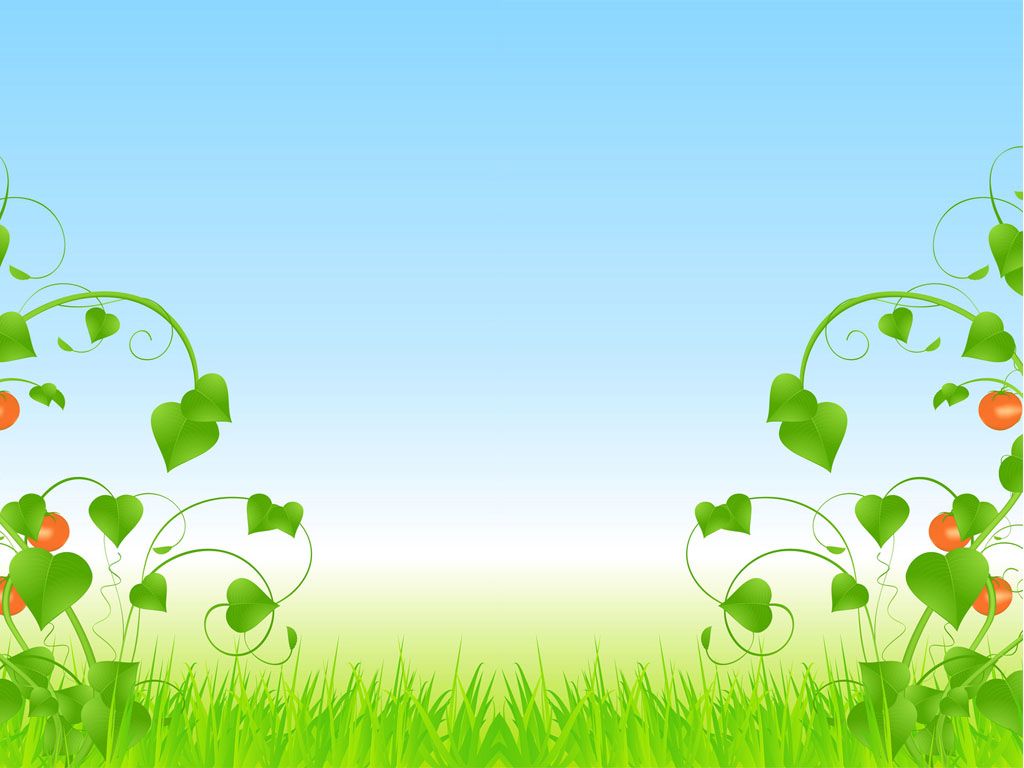 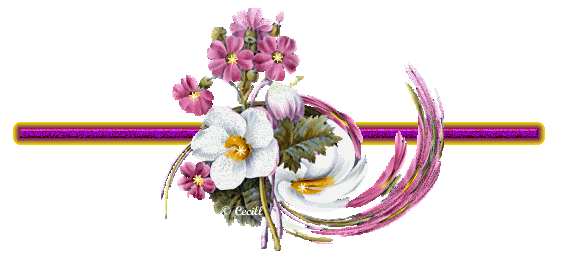 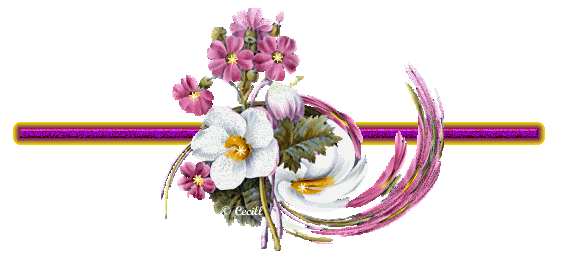 PHÒNG GIÁO DỤC QUẬN LONG BIÊN
TRƯỜNG MẦM NON THƯỢNG THANH
Đề Tài
Khám phá động vật
Giáo viên:Phạm Thị hoa Mai
Năm học: 2017 -2018
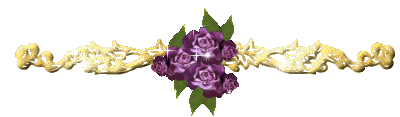 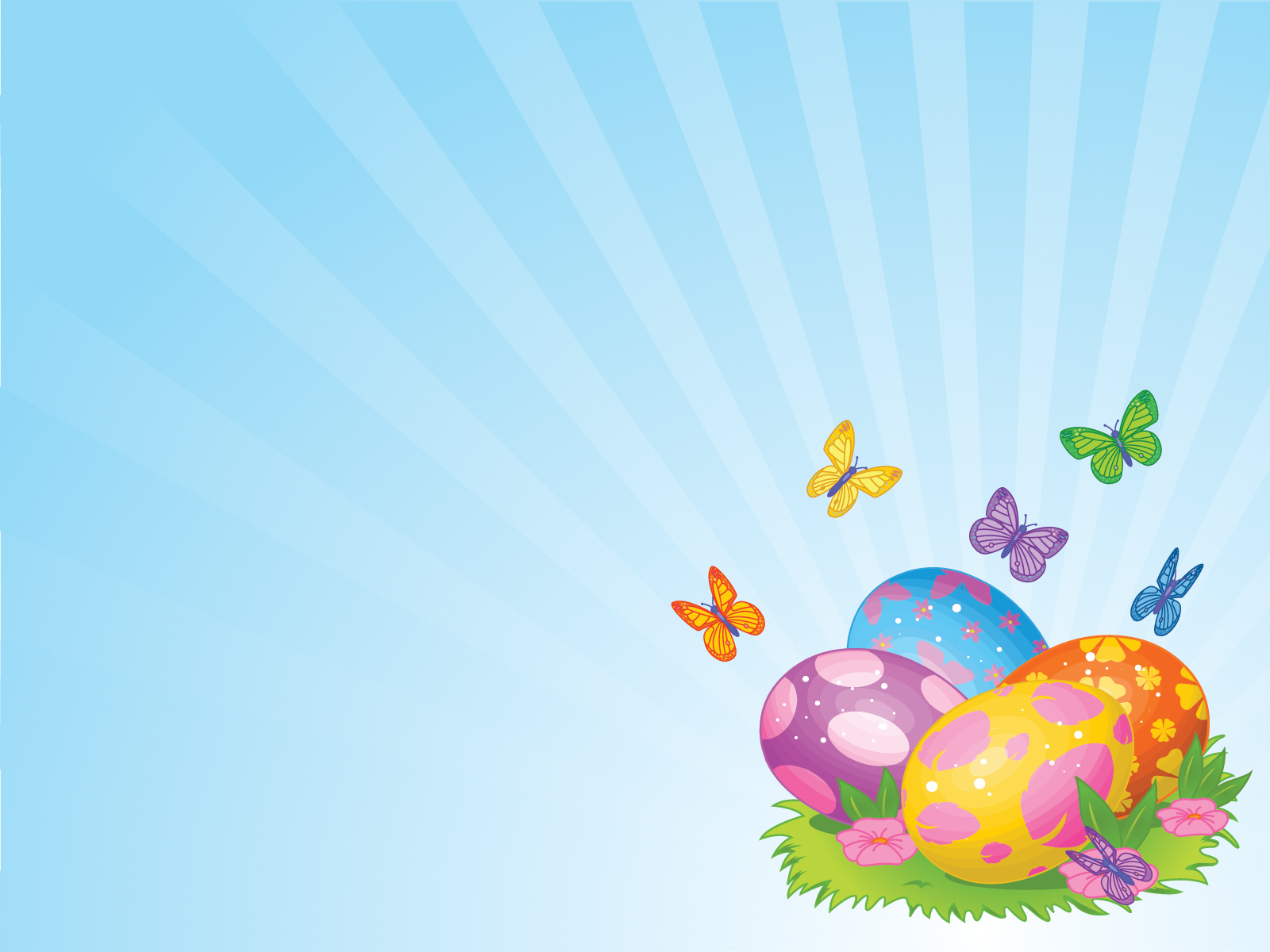 Cách di chuyển nào đúng cho các động vật sau ?
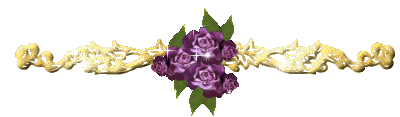 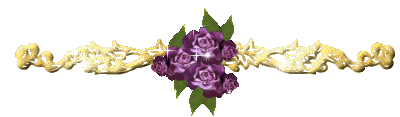 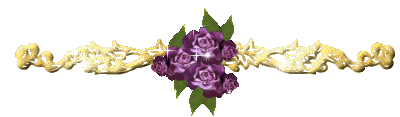 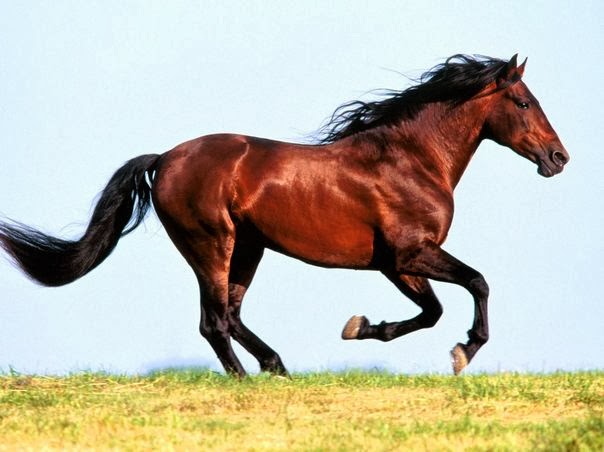 2
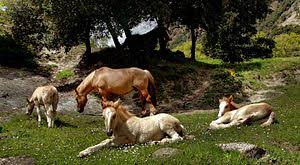 1
1
Ngựa bị ngã dưới nước
4
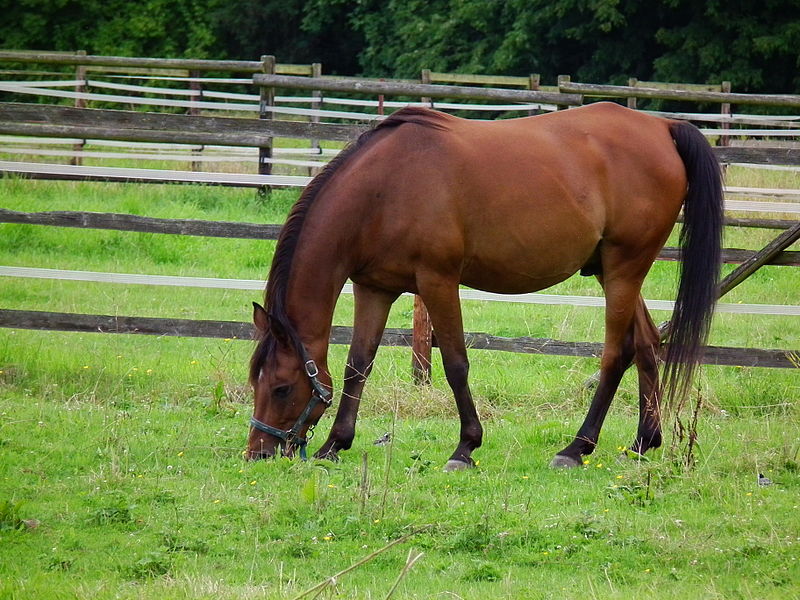 3
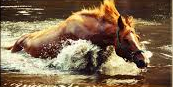 2
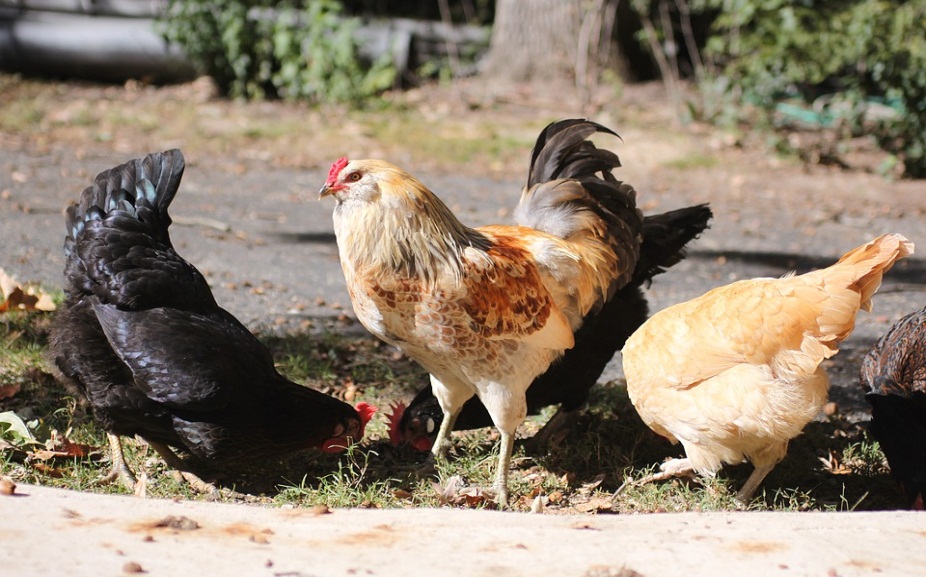 1
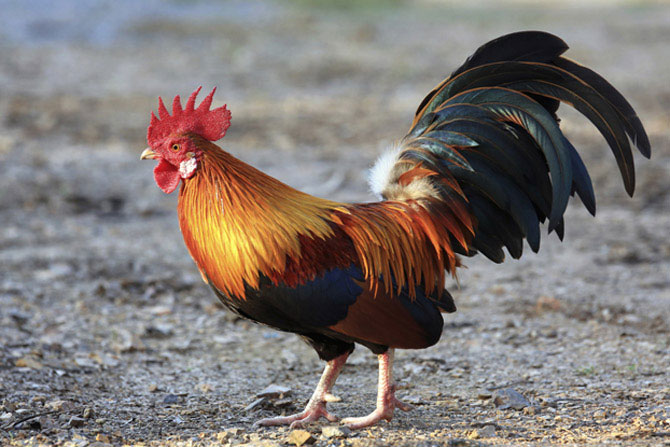 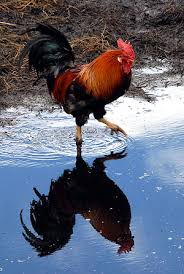 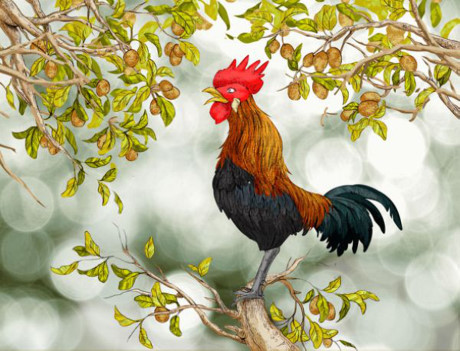 3
4
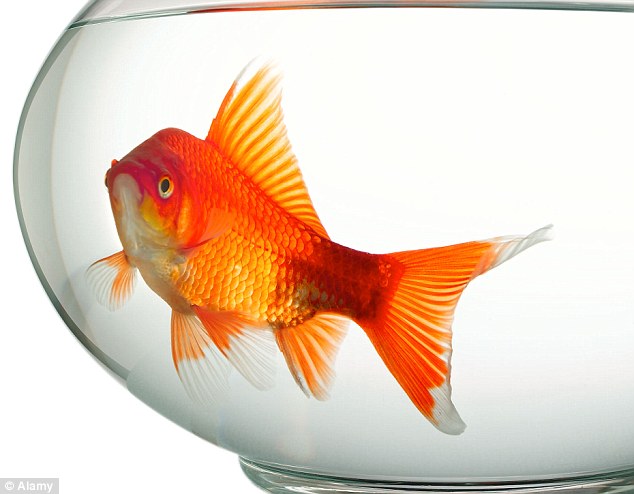 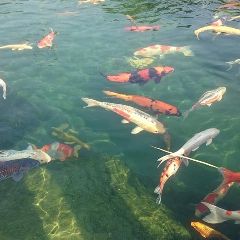 2
1
3
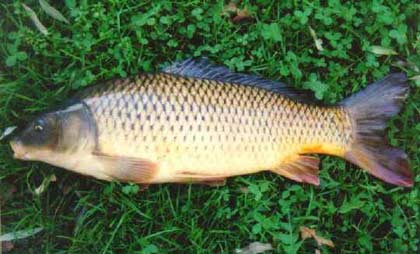 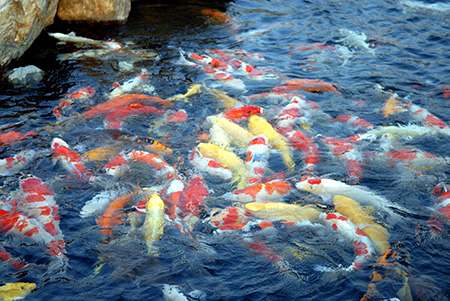 4
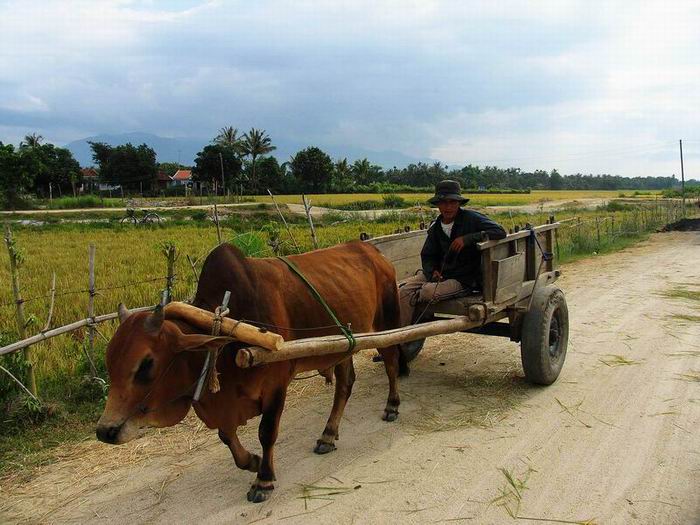 1
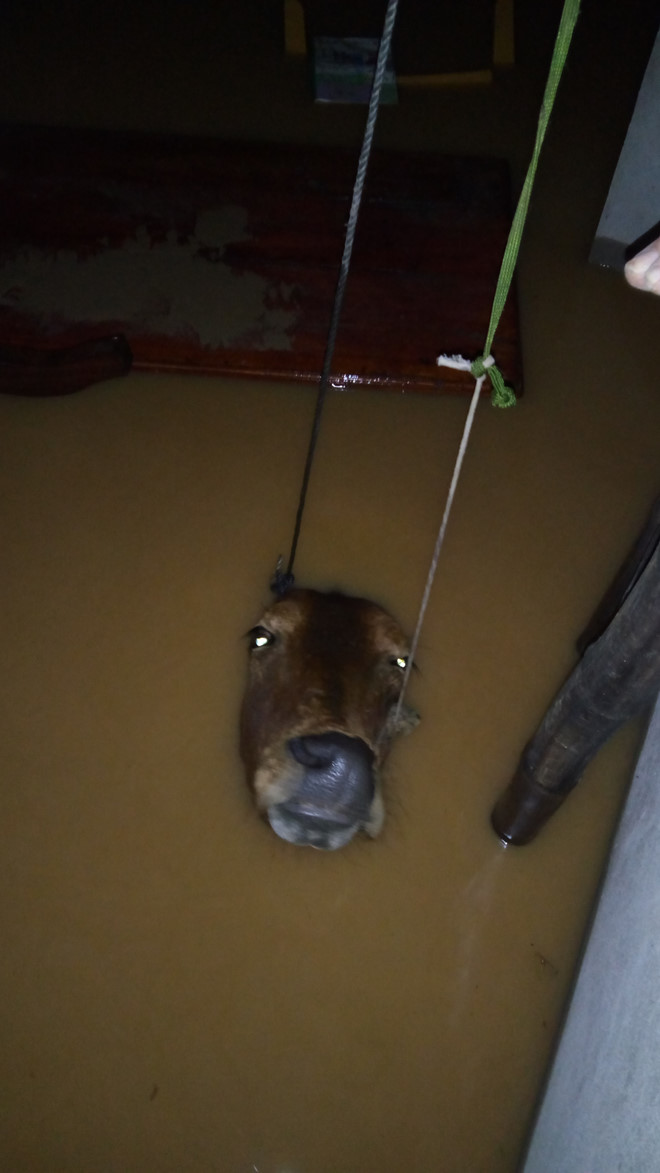 2
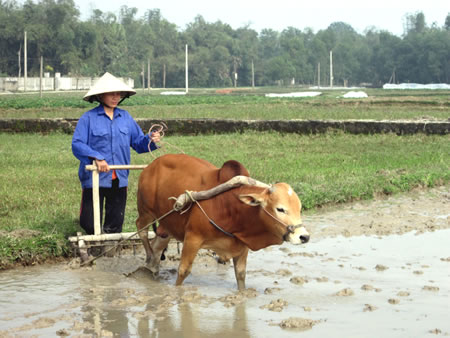 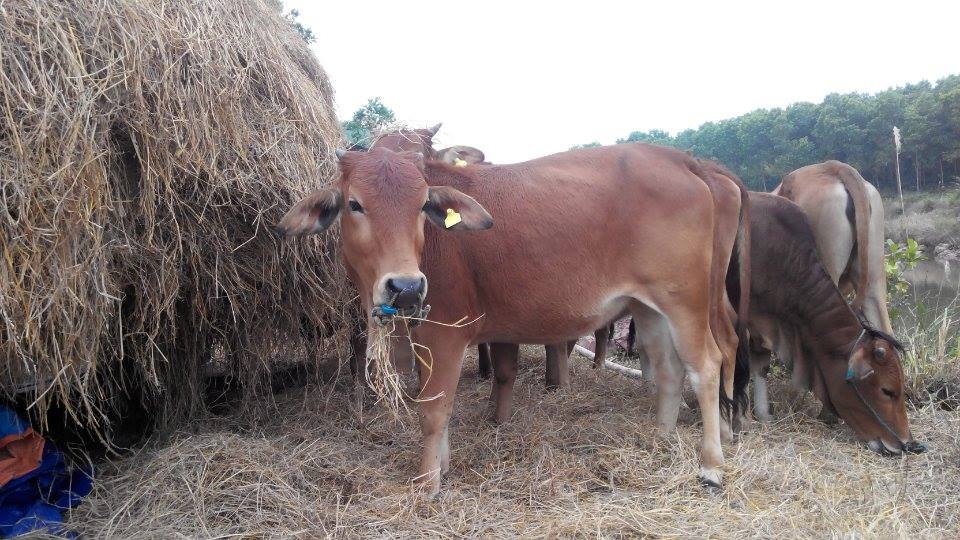 3
4
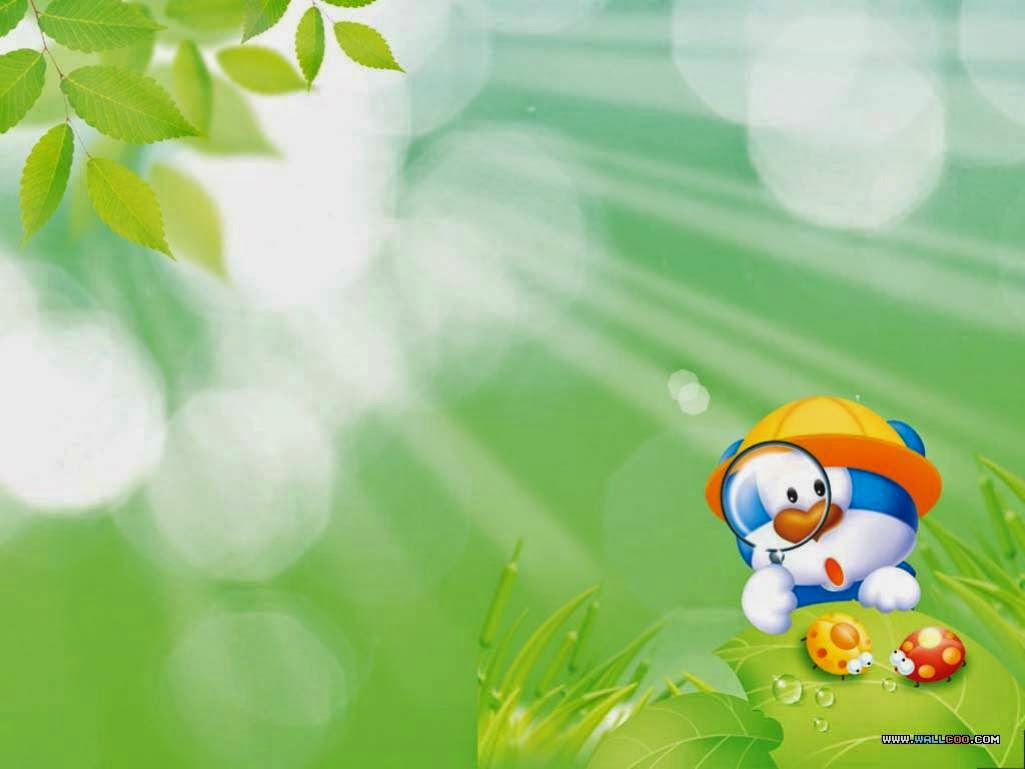 KếT THÚC
Xin chân thành cảm ơn